WG Capacity Building and Data Democracy (WGCapD)
Jorge Del Rio Vera, WGCapD
Agenda Item 6.3
37th CEOS Plenary 
15 - 16 November 2023
Chiang Rai, Thailand
Hosted by GISTDA
Why are Capacity-Building and Data Democracy Important?
Many reasons, but to name a few…
User Uptake
Development of EO applications and services
Insight-driven decision-making
Return on Investment
Example of Paraguay
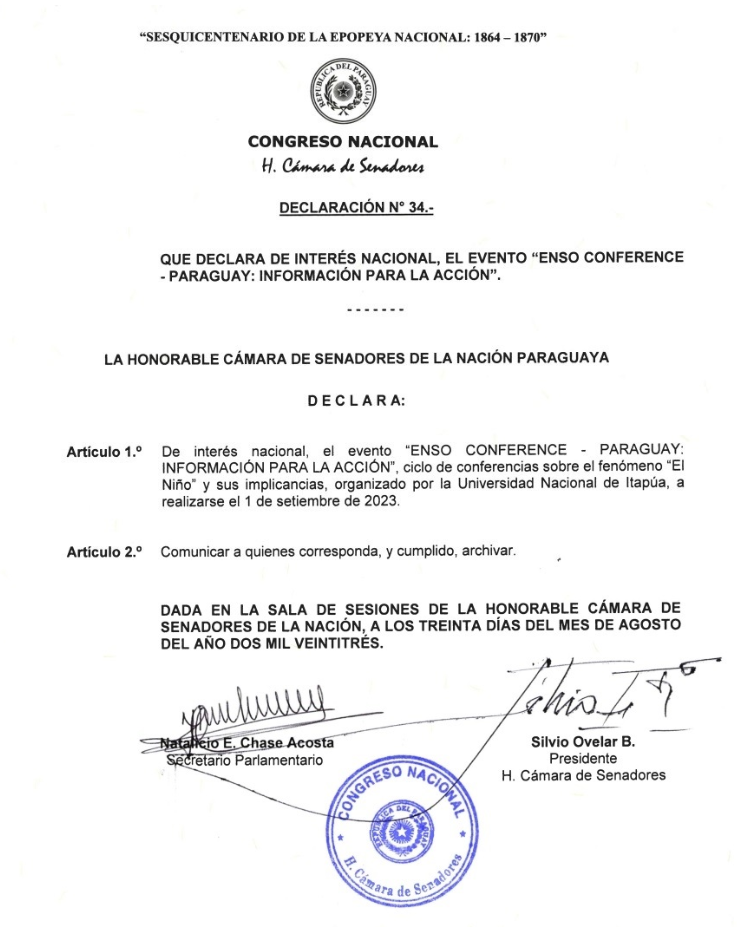 Congress declared an ENSO training of national interest

AEP attending and participating in CEOS WGCapD Meetings Regularly

Need of increasing workforce

Want to know what can be useful and capacity-building activities are extremely helpful
WGCapD Deliverables
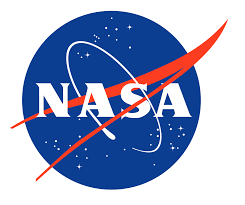 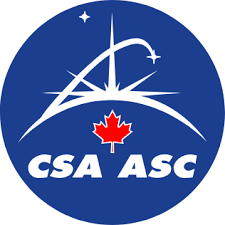 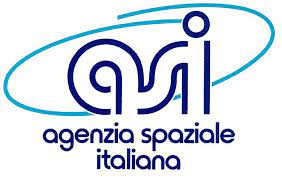 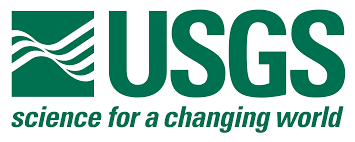 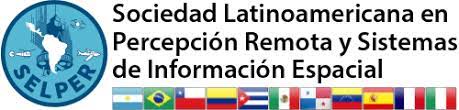 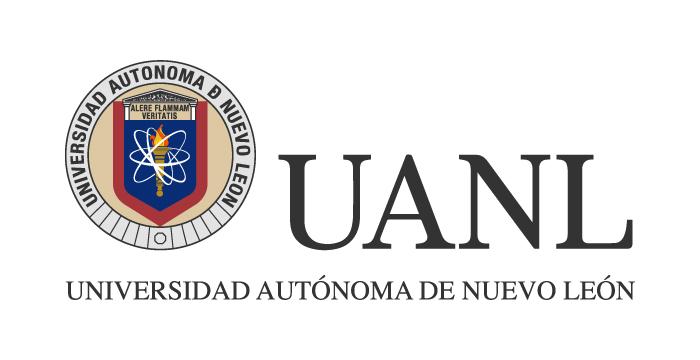 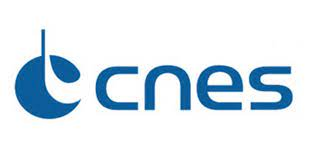 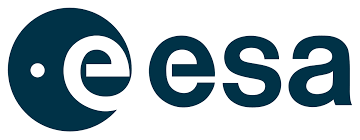 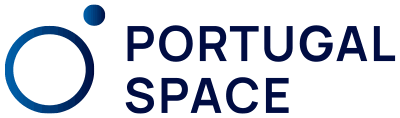 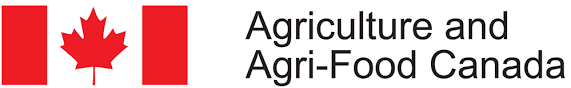 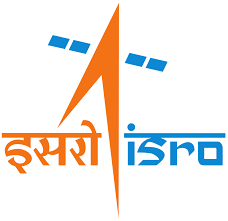 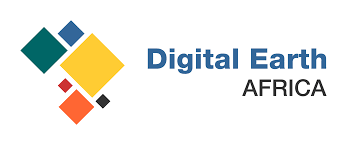 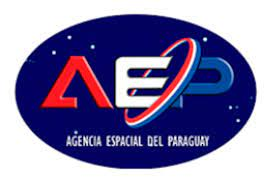 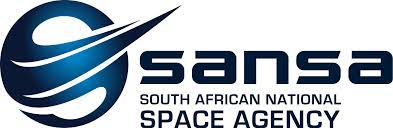 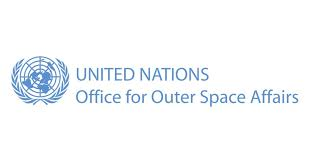 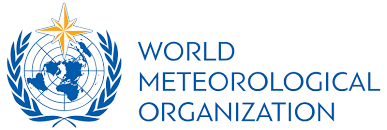 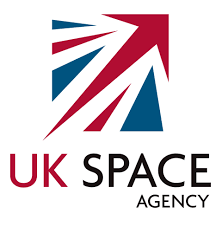 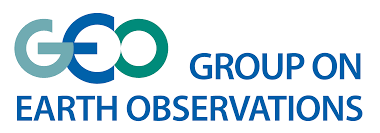 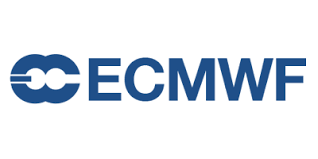 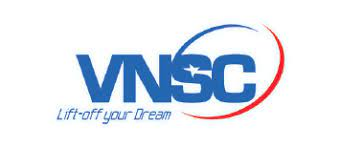 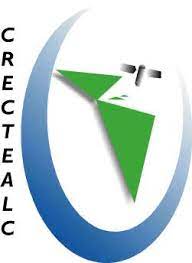 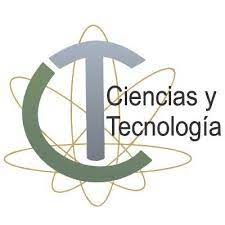 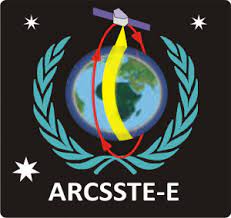 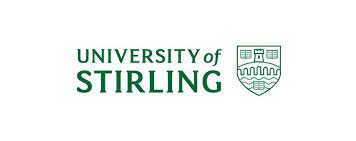 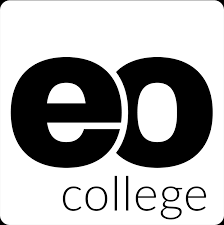 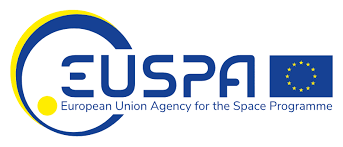 WGCapD Deliverables
Overall there are traditional partnerships which consistently deliver
New partnerships are also formed and start to provide recurrent deliverables
WGCapD also helps in understanding which other capacity-building activities related to EO are carried out by the members
WGCapD-11
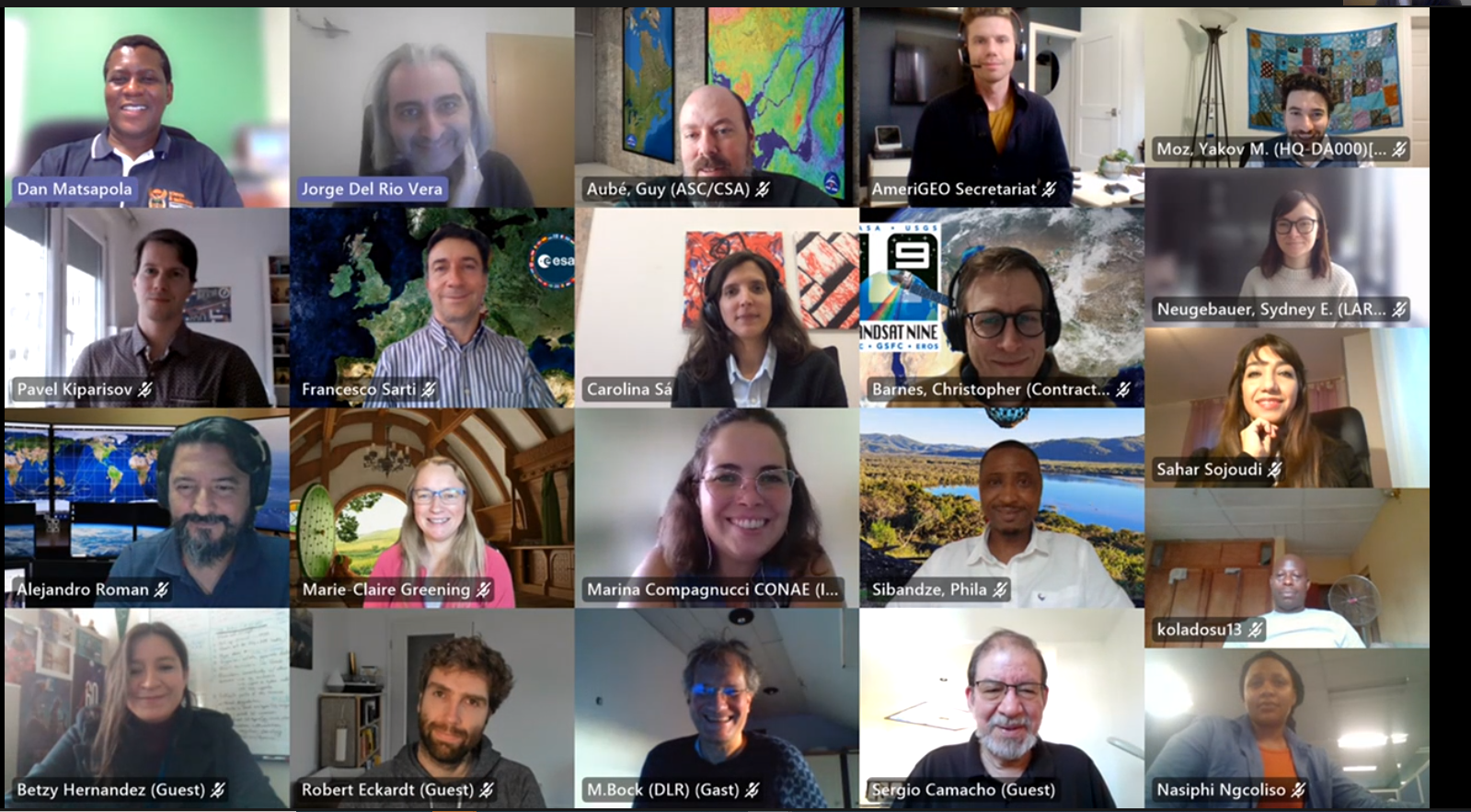 WGCapD-12
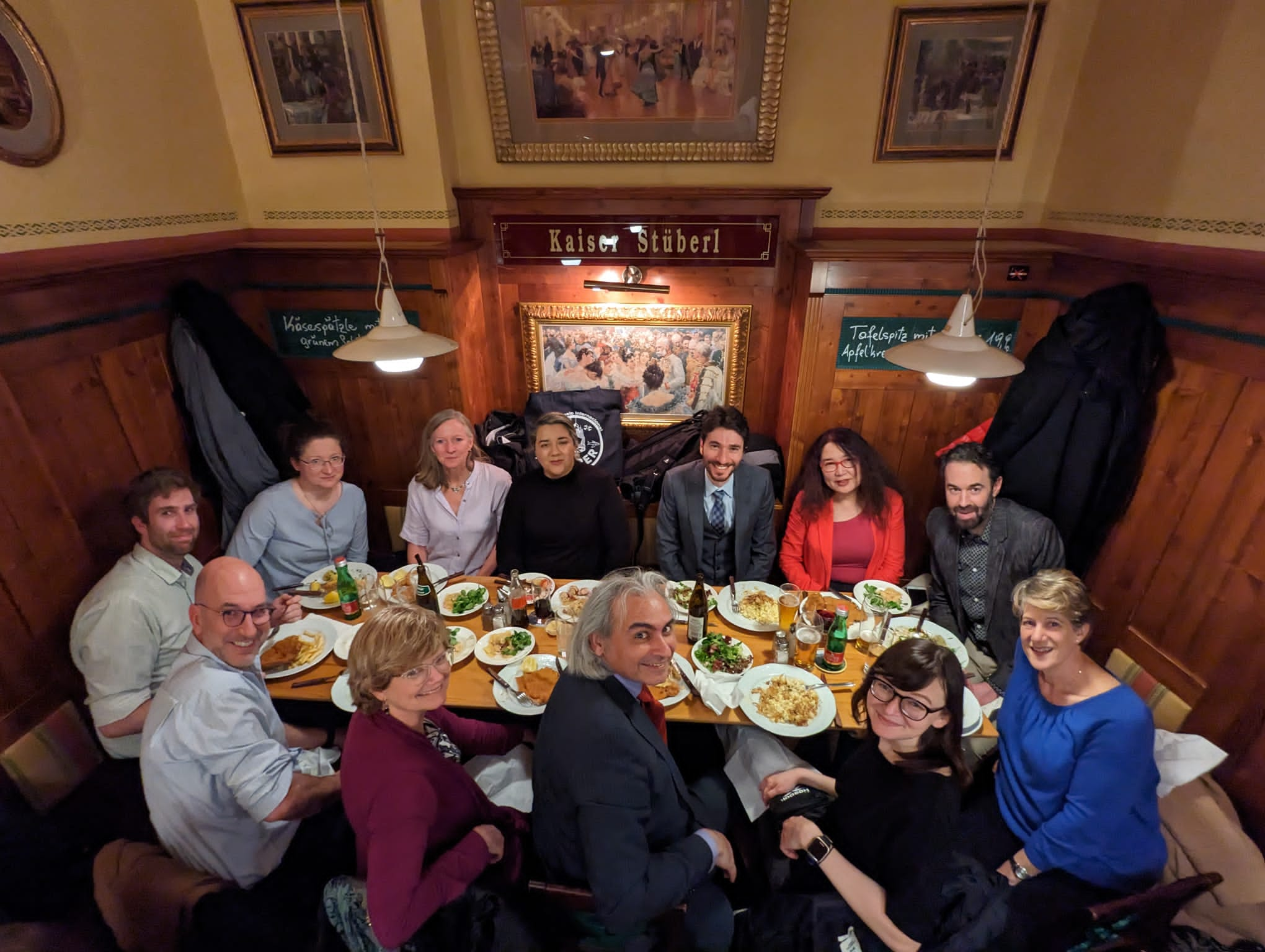 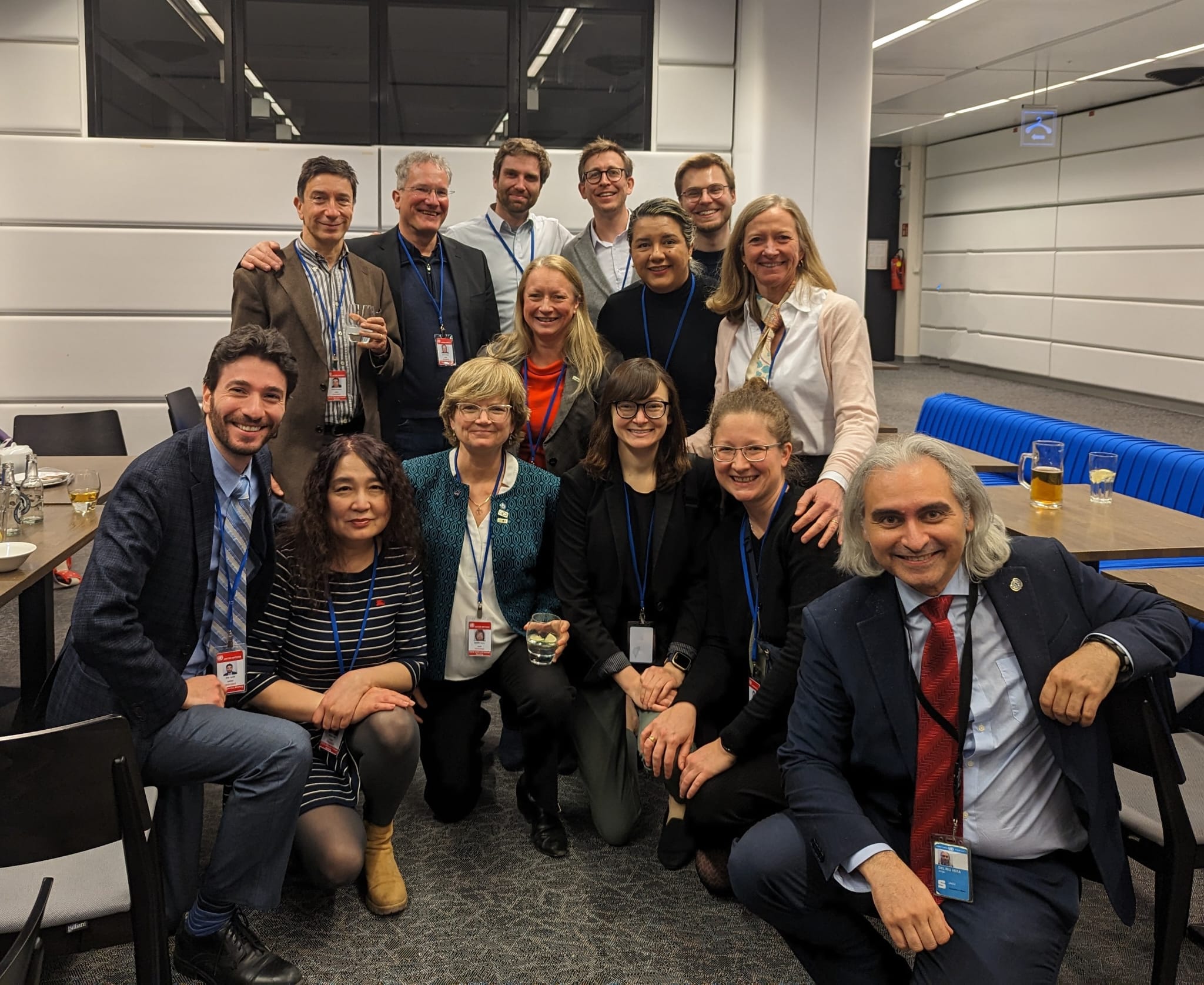 WGCapD Identified Needs:Africa
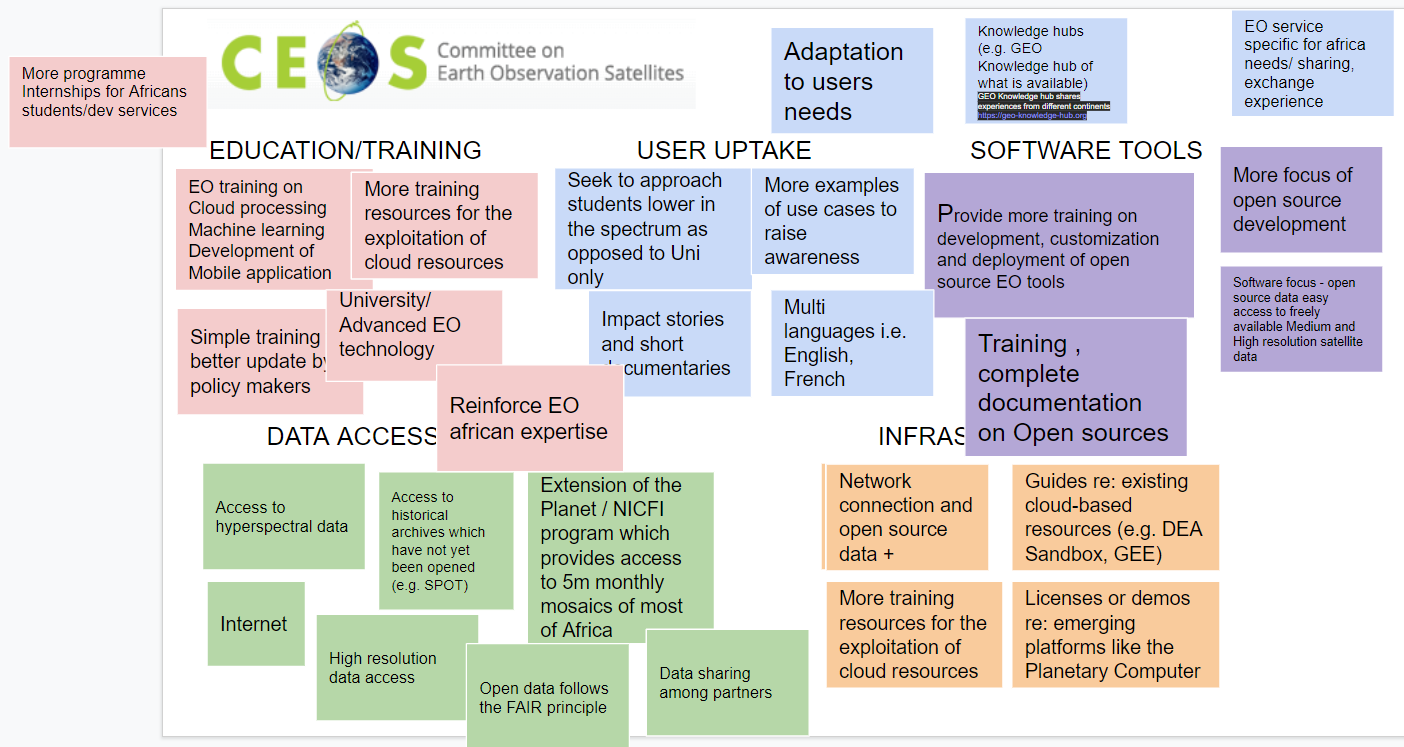 WGCapD Identified Needs: Americas
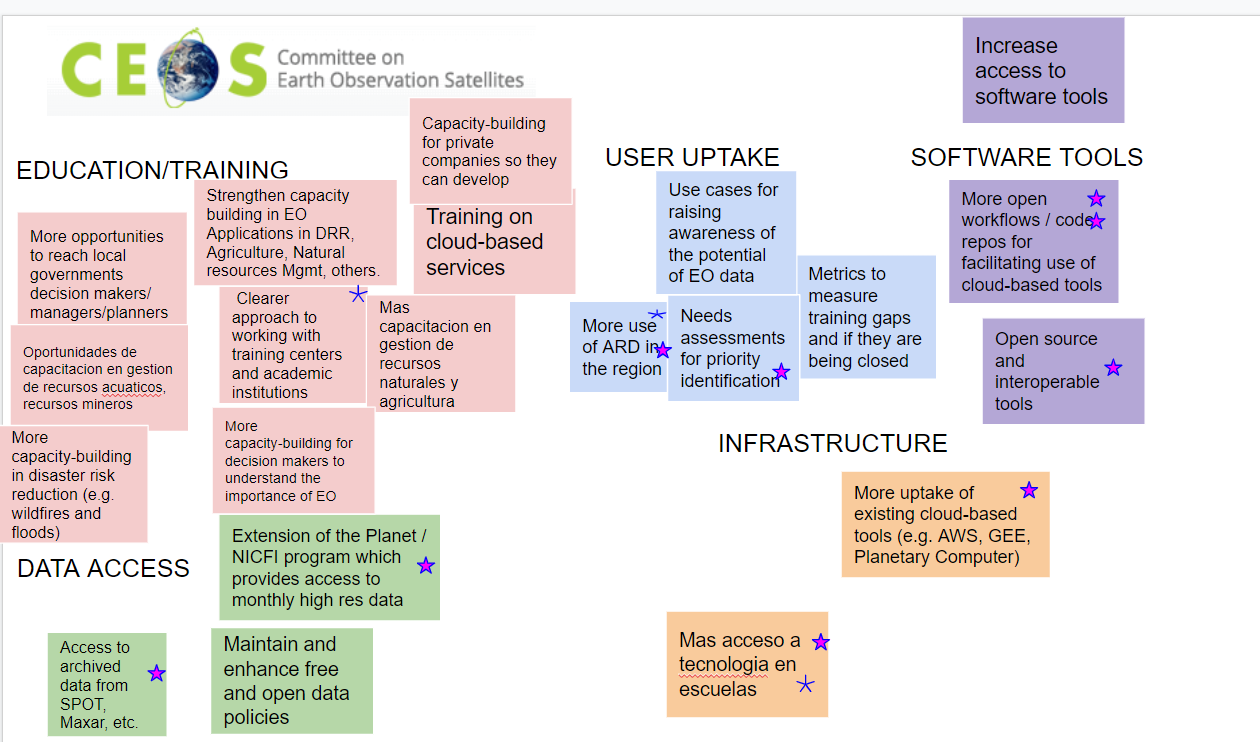 WGCapD Identified Needs: Asia
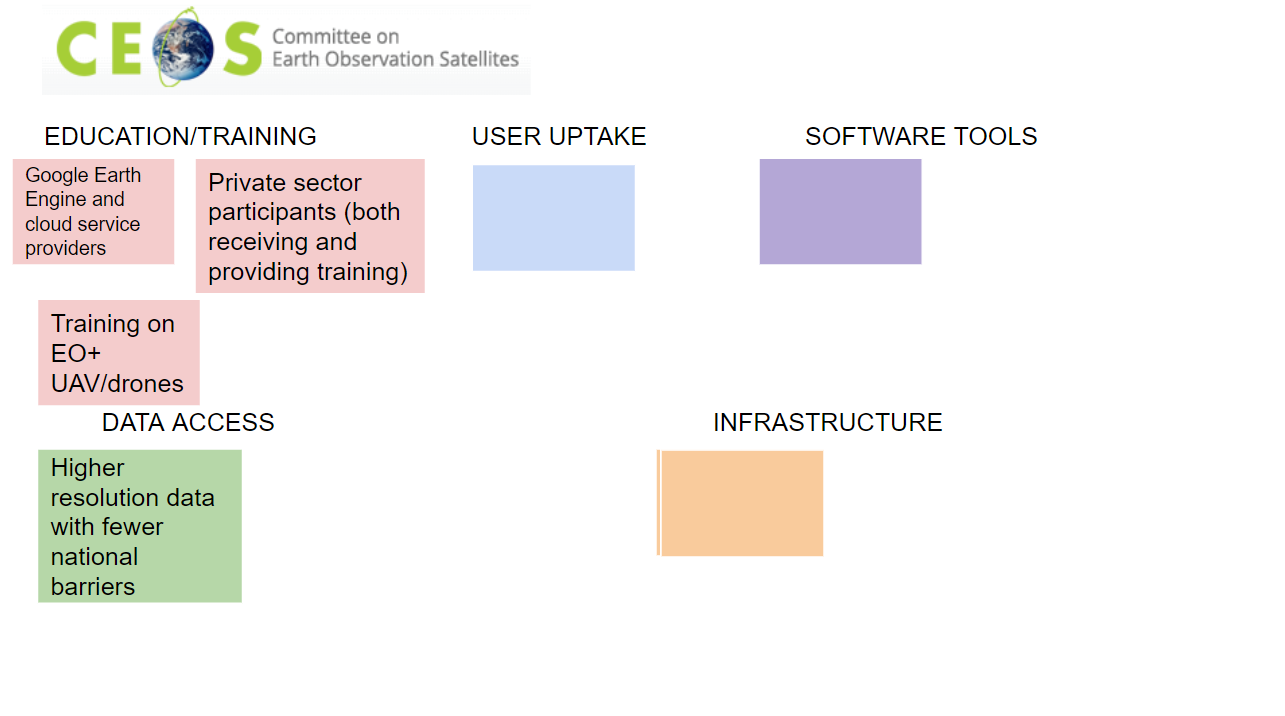 WGCapD Identified Needs: Europe
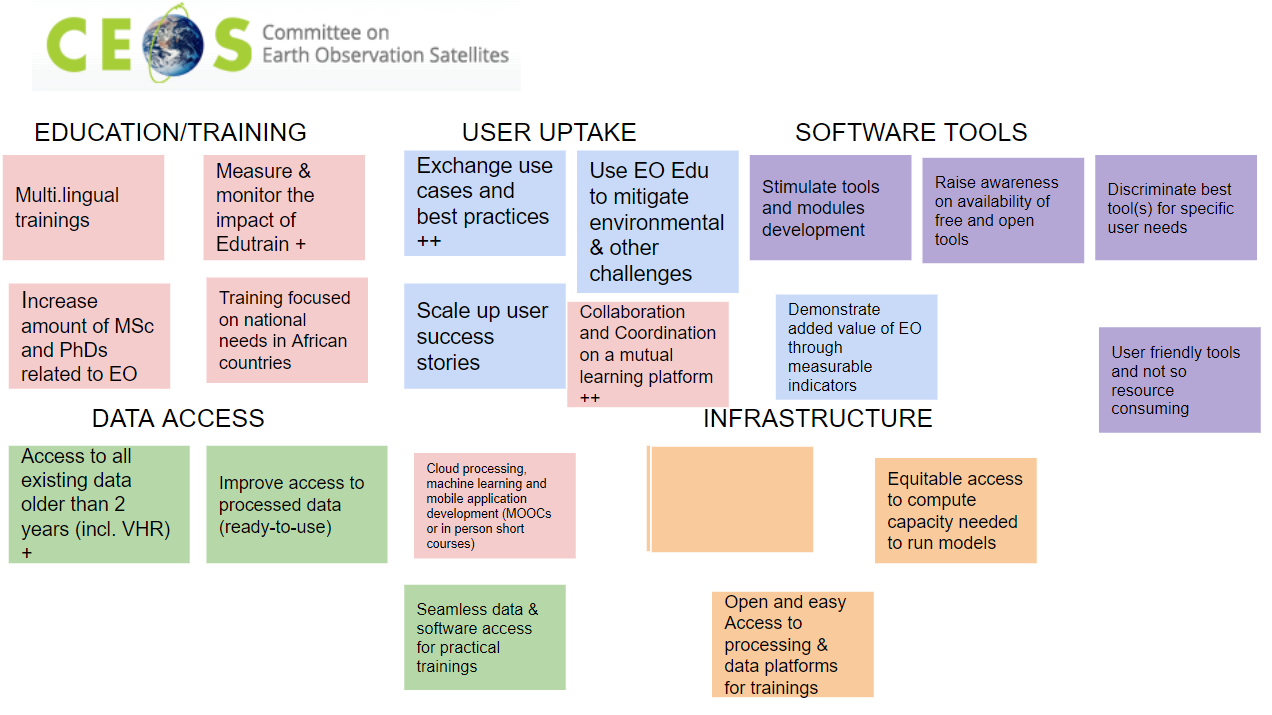 WGCapD Identified Needs: U.N.
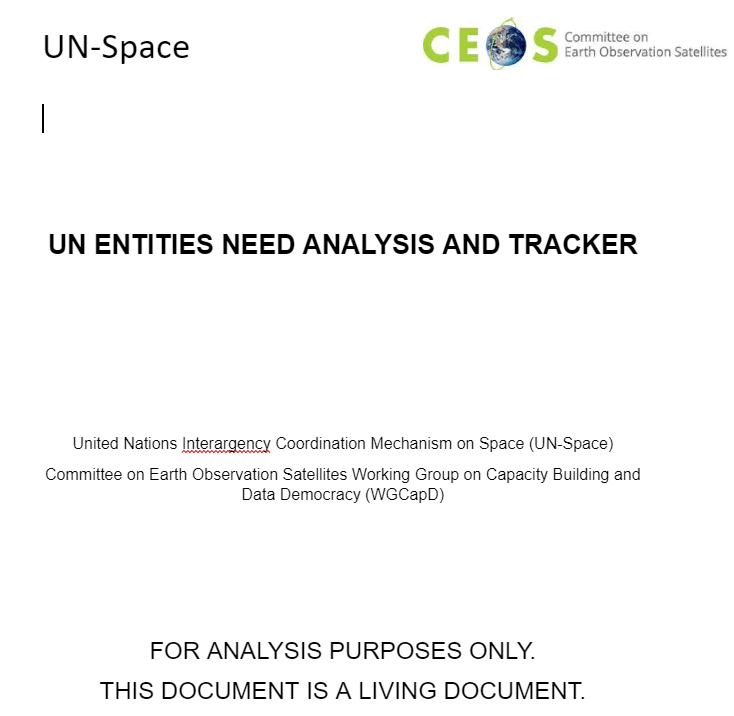 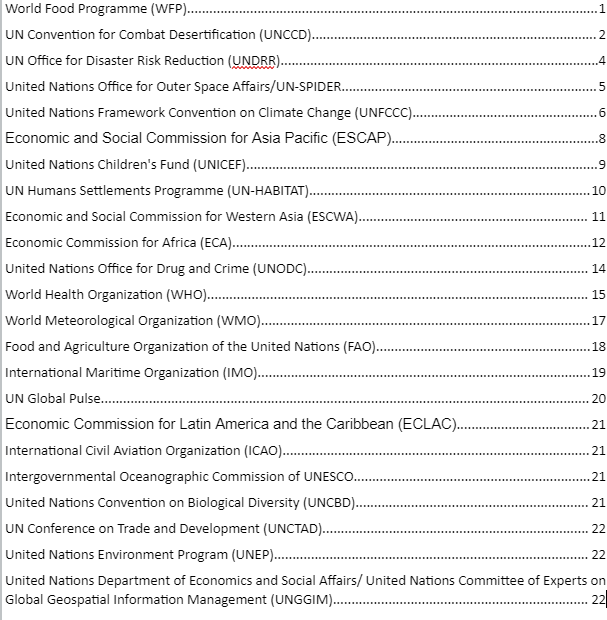 What has been the role of WGCapD in the last 2 years?
Link to other WGs
Need for more integration

Link to the UN System – UN-SPACE
Effectiveness

Gateway for new and emerging space agencies
Entry gate for those interested in acquiring capabilities
What has been the role of WGCapD in the last 2 years?
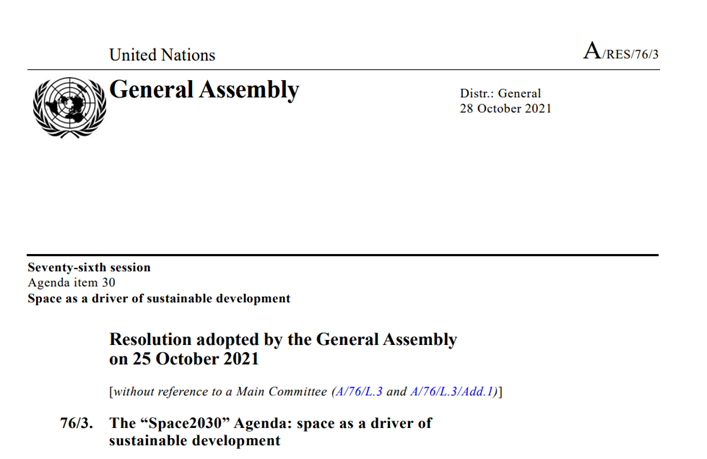 Link to policy-making
X-Band Frequency Issue
“Space2030” Agenda 



EOTEC DevNet
Networks of Networks for Capacity-Building
The Earth Observation Training, Education, and Capacity Development Network at a Glance
Network of networks
Effort launched in 2021, communities of practice formed in 2022
700+ people are engaged
Aims:
Improve collaboration among EO-capacity building providers
Foster exchange of capacity building resources
Reduce duplication of effort
Thematic focus:
Disaster risk reduction
Climate adaptation and mitigation
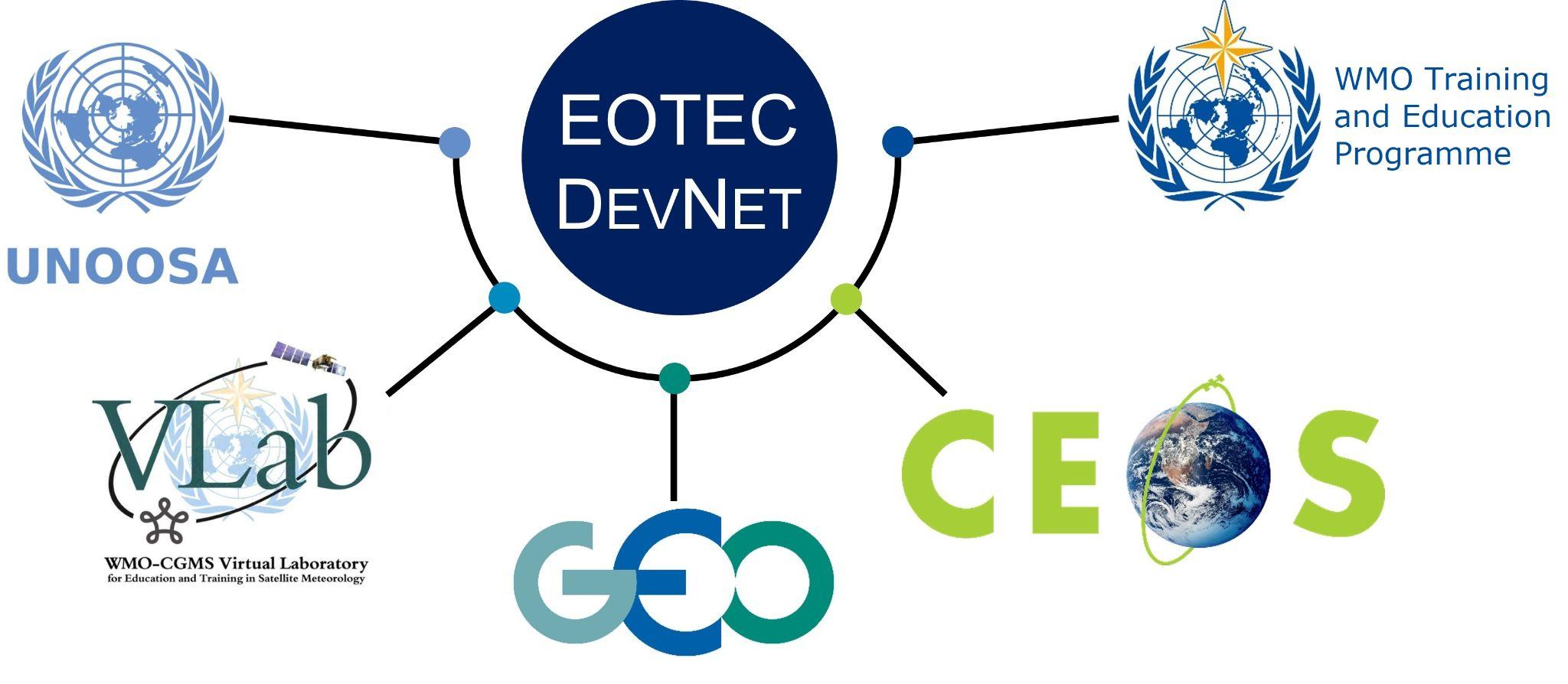 Founding partners and leadership team
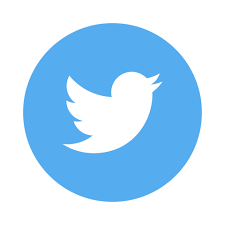 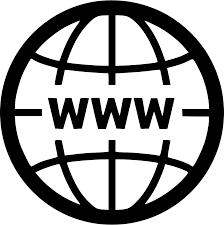 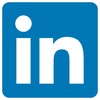 eotecdev.net                             @EOTEC DevNet    	            	     #EOTECDevNet
‹#›
Implementation of 2023-2025 Strategic Plan on track
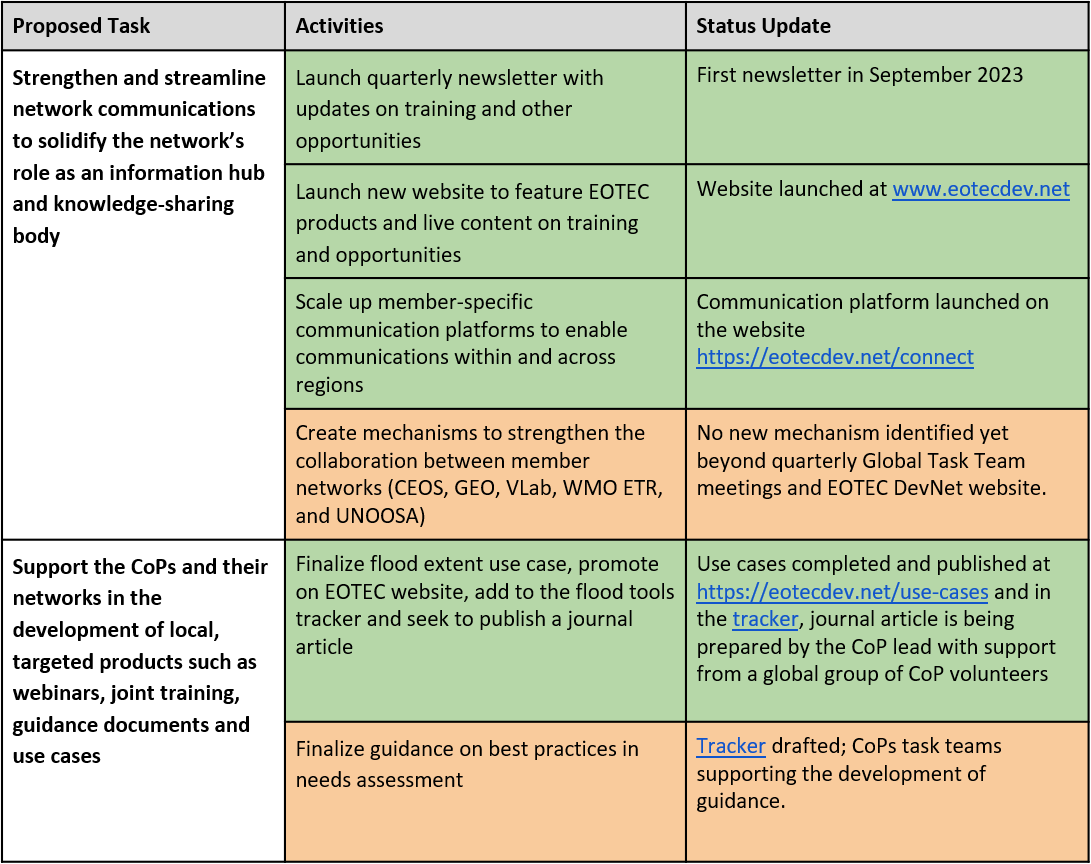 Status as of September 2023:

11 tasks completed
8 tasks in process
4 tasks not yet started

Detailed status report
Based on 2023-25 tasks listed in report to CEOS on pilot phase and future strategy (March 2023)
‹#›
‹#›
Portal at www.EOTECDev.net
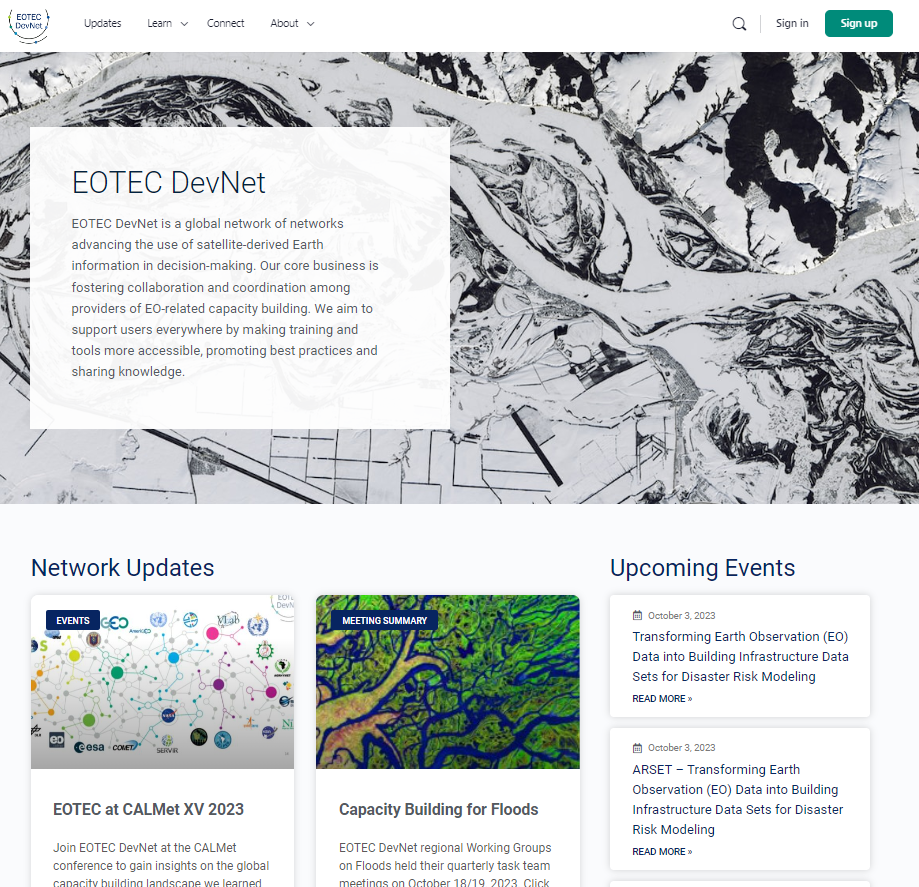 Key features
Upcoming events
Member spotlights and webinar recordings
Tools and use cases
Training events calendar integrated with CEOS Training Calendar
Communications platform with 120+ registered members to engage between meetings
‹#›
‹#›
Supporting Growth
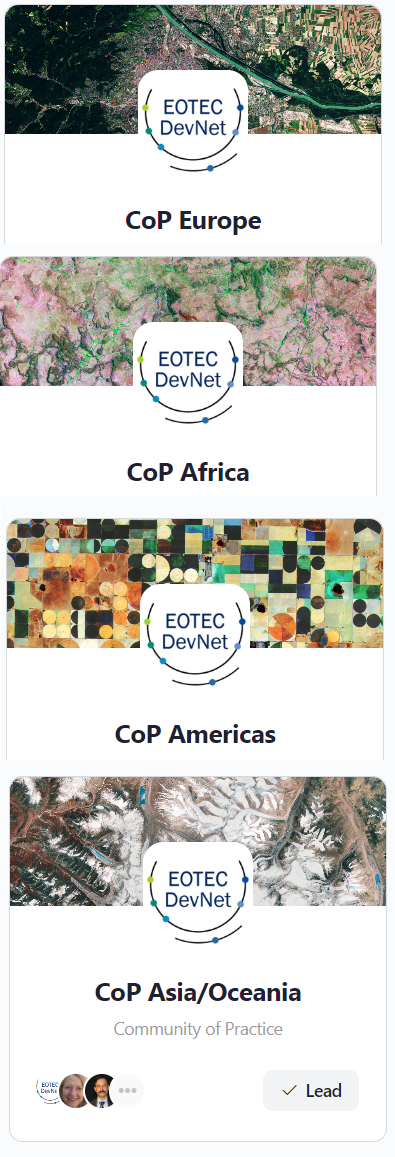 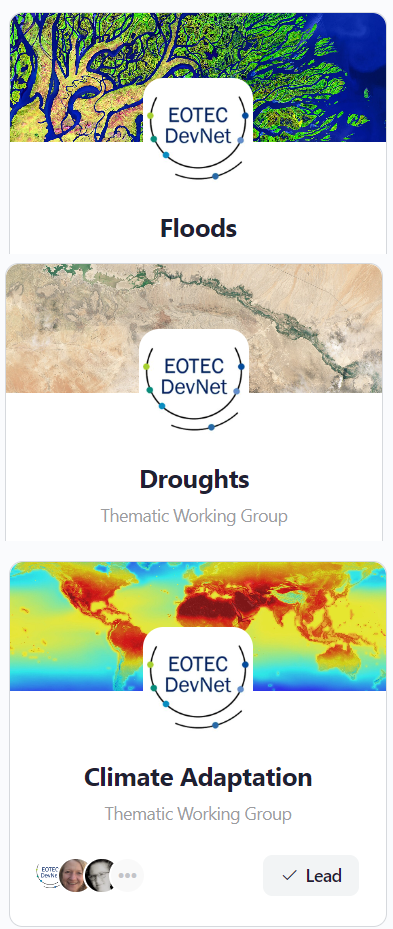 Sustainability
NASA and EO College (University of Jena) are supporting the Secretariat
New grant secured from Germany for support through 2026
Will seek further funding and collaborations to support growth

CEOS Ask:
Overall endorsement of the approach
CEOS SEO support for trackers and calendar integration
Encouraging members to participate in Communities of Practice and Thematic Working Groups
‹#›
Reflection – where are the strengths?
Needs assessment
Toolkits
Calendar
Reusability of CB resources
Use of new tools
Reach

But more importantly…
                                             You
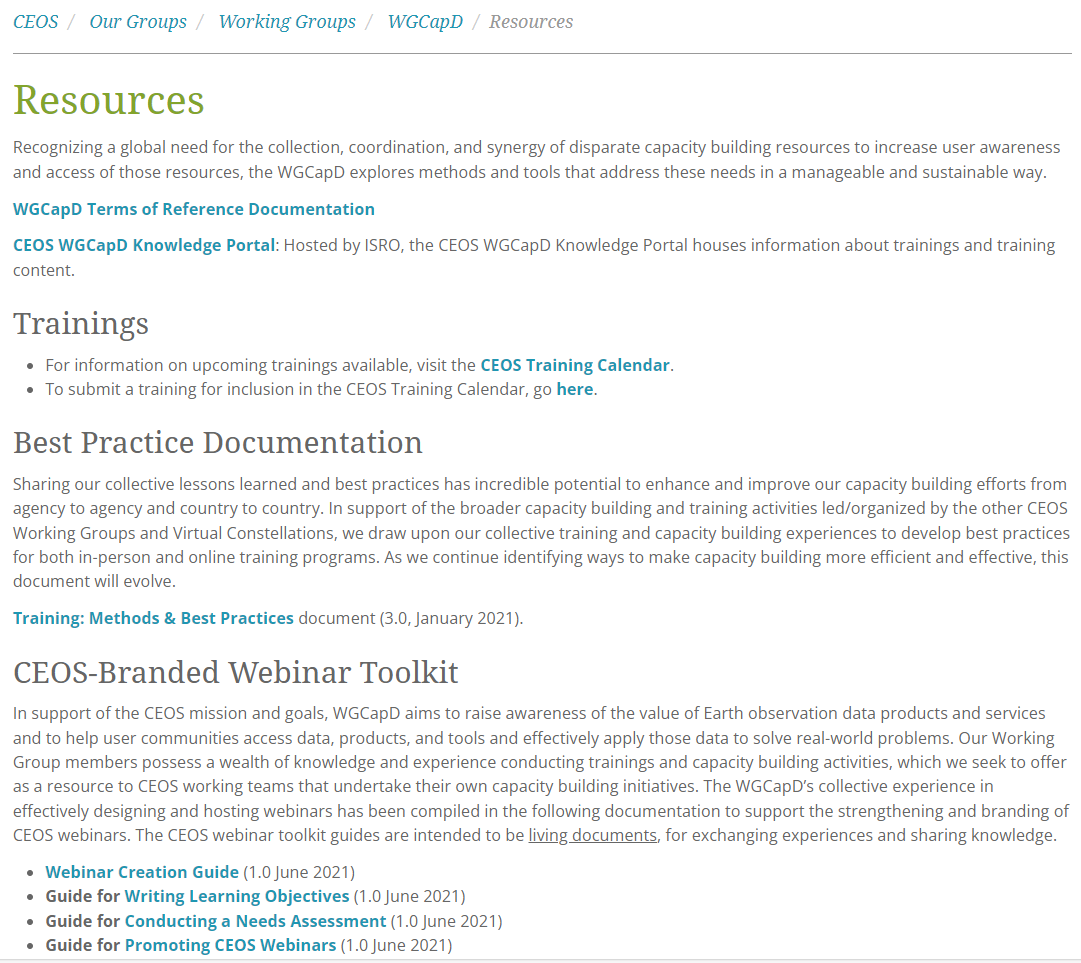 What is next for CEOS WGCapD?
Dan Matsapola (SANSA)		           Julio Castillo (AEM)
               Chair			          Vice-Chair (for endorsement)
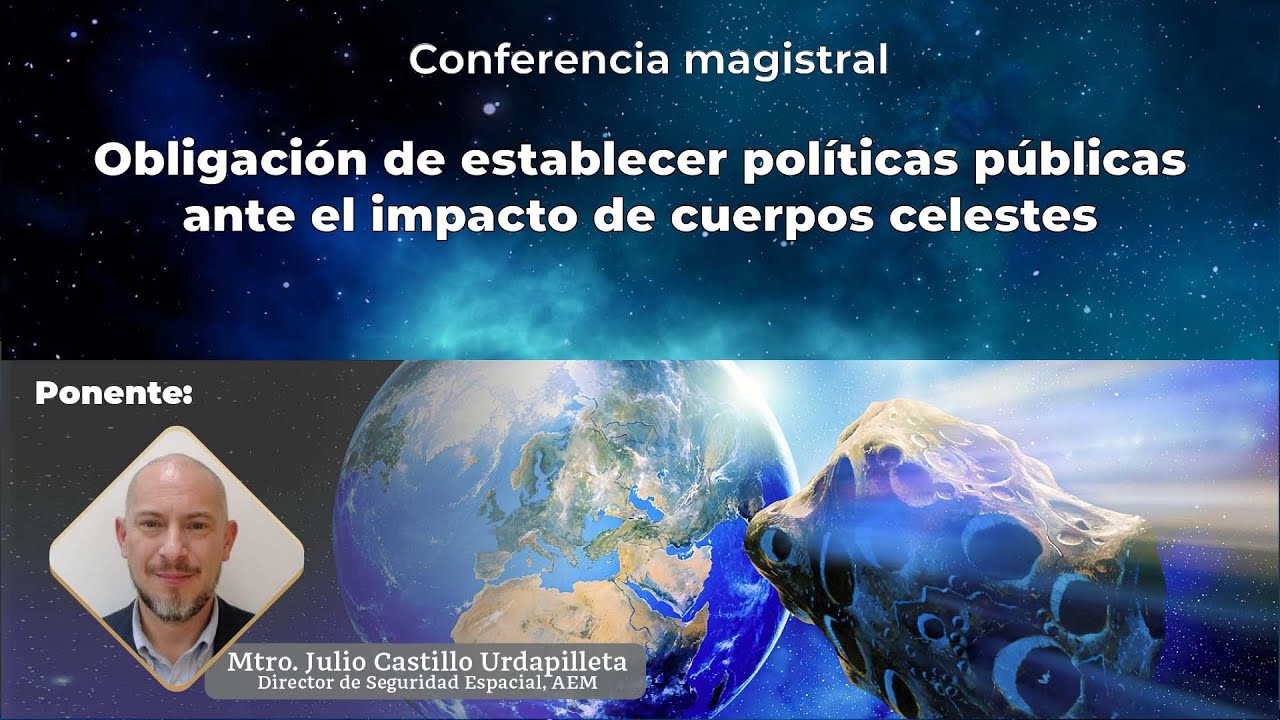 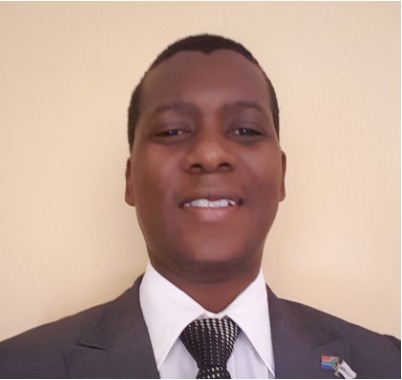 Thank You
Jorge Del Rio Vera, WGCapD
Agenda Item 6.3
37th CEOS Plenary 
15 - 16 November 2023
Chiang Rai, Thailand
Hosted by GISTDA